May 2018
Possible 802.15.4 Mitigation Ideas for 802.15.4g and 802.11ah Coexistence
Date: 2018-05-08
Authors:
Notice: This document has been prepared to assist IEEE 802.19. It is offered as a basis for discussion and is not binding on the contributing individual(s) or organization(s). The material in this document is subject to change in form and content after further study. The contributor(s) reserve(s) the right to add, amend or withdraw material contained herein.
Rolfe et al  (BCA/MERL)
Slide 1
May 2018
Abstract
Ideas for improving coexistence between 802.15.4g based systems and 802.11ah based systems in the Sub-1 GHz (S1G) Bands. This presentations focuses on possible changes to 802.15.4 and other implementation practices which may be used in design and deployment of  802.15.4g based networks to improve coexistence with 802.11ah.

Presented in the Sub-1 GHz (S1G) Coexistence Interest Group of the IEEE 802.19 Working Group.
Rolfe et al  (BCA/MERL)
Slide 2
May 2018
Terminology
802.15.4g-2012 incorporated into 802.15.4-2015

PHY nomenclature differences:
MR-FSK =>  SUN-FSK
MR-OFDM => SUN-OFDM
MR-OQPSK => SUN-OQPSK

Industry uses both sets of terms interchangeably
Slide 3
Rolfe et al  (BCA/MERL)
May 2018
Background
Simulation results presentations in 802.19 show the potential for interference between 802.11ah and 802.15.4g networks in the Sub-1 GHz (S1G) bands
Affects both 802.15.4g and 802.11ah system in different ways
Coexistence concerns in industry are significant


Simulation presentations:
802.15-17/0522r2
802.19-17/0087r3
802.19-18/0006r1
802.19-18/0016r1
Rolfe et al  (BCA/MERL)
Slide 4
May 2018
Background
There is extensive experience with 802.15.4g deployments
Systems based on 802.15.4g FSK PHYs widely deployed in Smart Utility, Smart City and IoT applications
Estimates of over 100M + devices operating today
Deployment pace appears to be accelerating
A variety of other radio systems operating in the S1G bands
There are a number of commonly used techniques used to improve coexistence 
This presents some ideas based on real world implementations
Rolfe et al  (BCA/MERL)
Slide 5
May 2018
Mechanisms in the Standard
802.15.4 is optimized for low duty-cycle MAC
Not high throughput
MAC requires a lot of “gaps” between transmissions
Typical applications transmit infrequently
Usual 802 type of CSMA
Multiple “listen” modes
CSMA using CCA based  on carrier sense (like neighbor politeness)
CSMA using energy detect (unlike neighbor politeness)
Exponential backoff following CCA busy
Includes Aloha modes for low duty-cycle/low channel utilization
Support for channel agility / hopping
Support for  synchronous access 
Various types of TDMA, superframes, 
potentially long inactive periods.
Rolfe et al  (BCA/MERL)
Slide 6
May 2018
Energy Detect
802.15.4 Energy Detect (as defined in the standard)
Energy detect threshold lower than used by other services
CCA duration very long compared to other services

Commonly used mitigation
Most implementations provide configurable ED level and duration
Many deployments deviate from the standard
Many deployments use ALOHA instead of CCA/CSMA 

Standard change:  Adopt what “everybody knows”
This has been discussed in 802.15 before 
e.g.  doc#15-14-0383-00-0000
Rolfe et al  (BCA/MERL)
Slide 7
May 2018
From doc.: <15-14-0383-00-0000>
CCA detection time
ETSI 300 328 (2.4 GHz devices) states in 4.3.2.6.3.2.3 the following limit for minimum listening time required for devices using LBT:
Before a transmission or a burst of transmissions, the equipment shall perform a Clear Channel Assessment (CCA) check using energy detect. The equipment shall observe the operating channel for the duration of the CCA observation time which shall be not less than 18 μs.
By only bounding the minimum detect time, this clause gives a media access advantage to those devices with short CCA times, such as 802.11 devices over devices with longer CCA times such as the 8 symbols (128 μs) stated in 802.15.4
Rolfe et al  (BCA/MERL)
Slide 8
May 2018
From doc.: <15-14-0383-00-0000>
CCA detection time
ETSI 300 220 (<1 GHz devices) states in 9.2.2.2 the following limit for minimum listening time (required for devices with transmit duty cycles > 0.1%):
The total listen time, tL, consists of a fixed part, tF, and a pseudo random part, tPS, as the following:  tL = tL + tPS
a) The fixed part of the minimum listening time, tF, shall be 5 ms.
b) The pseudo random listening time tPS shall be randomly varied between 0 ms and a value of 5 ms or more in equal steps of approximately 0.5 ms
This detect time regulation of 5 – 10+ ms is significantly longer than the 8 symbols (128 μs) stated in 802.15.4
Rolfe et al  (BCA/MERL)
Slide 9
May 2018
From doc.: <15-14-0383-00-0000>
CCA detection time recommended change
To better accommodate regulations such as ETSI 300 328 and 300 220, and to consolidate detection times; change from using the constant aCCATime to a PIB such as macCCATime with units of μs

Most silicon implementations already provide this capability.
Rolfe et al  (BCA/MERL)
Slide 10
May 2018
ED threshold values
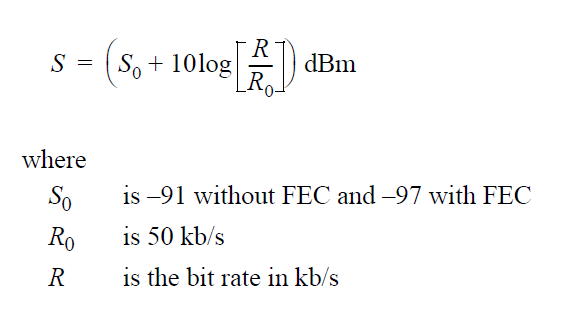 ED threshold defined as 10dB above defined minimum rx sensitivity.  RX sensitivity:


Example:  SUN-FSK:
Rolfe et al  (BCA/MERL)
Slide 11
May 2018
ED threshold values
Possible change:
	
Specify that ED threshold may be set higher or lower according to local regulations

Most implementations provide setting the ED threshold higher or lower than specified in  802.15.4
Rolfe et al  (BCA/MERL)
Slide 12
May 2018
Interference Mitigation: Channel Agility
Reduces collision probability
Current Support for channel agility / hopping
FSK PHY characteristics suitable to hopping
Narrow bandwidth == many channels
Several methods defined, but only TSCH used much
Industry “standard” methods are widely used not in the standard
Regulatory domains differ 
North America:  Frequency hopping required for operation at full (1W) power
Allowable but not widely used in Japan
Allowed in Europe, but not as many channels
Extensions to standards
Hopping schemes developed by industry alliances widely used
Could be folded into the standard
Rolfe et al  (BCA/MERL)
Slide 13
May 2018
Persistent CSMA
802.15.4 CSMA 
Exponential backoff per channel access attempt only
Does not specify when/if another attempt is made following CSMA failure
No persistence – next try (initiated by higher layer) “fresh”
Wide range if CSMA timing parameters 
Opportunity for ‘tuning’ of CSMA for sub-1GHz
Rolfe et al  (BCA/MERL)
Slide 14
May 2018
Deployment Practices
Use of channel  hopping / agility
Recommendations for CSMA parameters
Recommendations for retransmission behaviors
Draw from industry experience
Rolfe et al  (BCA/MERL)
Slide 15
May 2018
Summary
A few small changes and/or guidance could be useful:

Some simple and widely used ‘tweaks’ to the standard could help
Some guidance (recommended practice?) reflecting successful deployment practices. 

A very preliminary look; more study is needed!
Rolfe et al  (BCA/MERL)
Slide 16